Pol 18§
7.12.2023
Oppimisen tuen asiantuntija
Anne Heino
Erityiset opetusjärjestelyt (Pol 18§)
Perusopetuslain mukaan oppilaalla on oikeus saada opetussuunnitelman mukaista opetusta, oppilaanohjausta sekä riittävää oppimisen ja koulunkäynnin tukea heti tuen tarpeen ilmetessä. Oppilaan opiskelu voidaan järjestää osittain toisin kuin tässä laissa ja sen nojalla säädetään ja määrätään, jos:

1) oppilaalla katsotaan joltakin osin ennestään olevan perusopetuksen oppimäärää vastaavat tiedot ja taidot;

2) perusopetuksen oppimäärän suorittaminen olisi oppilaalle olosuhteet ja aikaisemmat opinnot huomioon ottaen joltakin osin kohtuutonta; tai

3) se on perusteltua oppilaan terveydentilaan liittyvistä syistä.

Jos oppilaan huoltaja ei ole tehnyt esitystä opiskelun järjestämisestä 1 momentissa tarkoitetulla tai sen nojalla säädetyllä tavalla, on huoltajalle varattava tilaisuus tulla kuulluksi ennen päätöksen tekemistä.
2
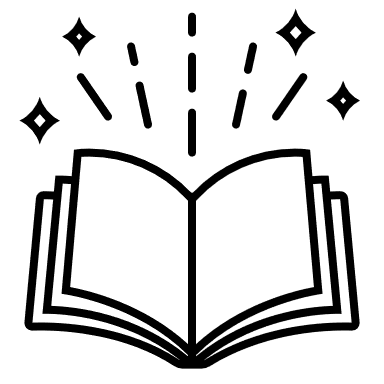 1) ennestään oppimäärää vastaavat tiedot ja taidot

Poikkeaminen voi tulla kysymykseen esimerkiksi sellaisen oppilaan osalta, joka on opiskellut ulkomailla ja muuttaa Suomeen ja tulee täällä sijoitettavaksi hänen tietojaan ja taitojaan vastaavaan opetusryhmään.
 
Mahdollistaa myös vuosiluokan jättämisen väliin, jos oppilaan todetaan jo muuten hallitsevan asianomaisella vuosiluokalla edellytetyt tiedot.
3
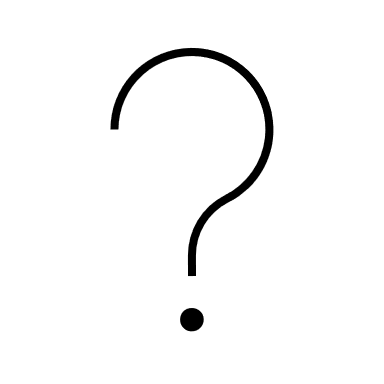 2) oppimäärän suorittaminen kohtuutonta
     Poikkeaminen on mahdollista
esimerkiksi erityislahjakkaan oppilaan osalta tai
sellaisen oppilaan osalta, jolla on vammaisuudesta tai vieraskielisyydestä johtuvia haasteita, jolloin ei voida kohtuudella velvoittaa oppilasta tietyn oppiaineen opetukseen.

Kohtuuton: esim. maahanmuuttajataustaiset lapset / nuoret (oppiaineen vapauttaminen), akuutti kriisitilanne perheessä / lapsen elämässä esim. sijoitustilanne, perheen kokema trauma
4
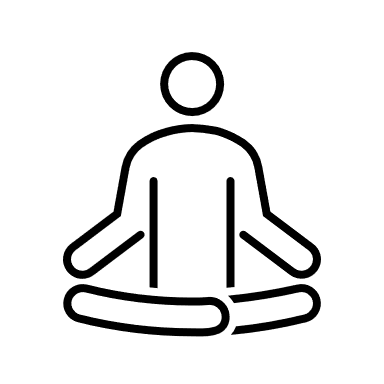 3) Perusteltua oppilaan terveydentilaan liittyvistä syistä

Joskus sairaus voi tilapäisesti estää tai vaikeuttaa oppilaan osallistumista opetussuunnitelman mukaiseen opetukseen. 
Kyseessä on aina väliaikainen ratkaisu. Ensisijaisena menettelynä on aina erilaisin järjestelyin turvata oppilaan mahdollisuus osallistua opetukseen.
Terveydentilaa voivat arvioida vain alan ammattilaiset, joten ensisijaisesti tarvitaan asiantuntijalausunto oppilaan joko somaattisesta tai psyykkisestä tilanteesta, joka estää tai vaikeuttaa koulunkäyntiä. 
Sellaisessa harvinaisessa tilanteessa, että lausuntoa ei saada ja tilanne/sairaus on ilmeinen, voidaan tästä poiketa. (Koivula, Laitinen & Hietanen-Peltola 1/22.)
5
Hallintopäätös (PoL 18§)
Yleisen ja tehostetun tuen vaiheessa erityisistä opetusjärjestelyistä tulee tehdä erillinen hallintopäätös (Pol 18 §), minkä jälkeen laaditaan oppimissuunnitelma.
Päätös erityisistä opetusjärjestelyistä (Pol 18§) tehdään kaikkien erityistä tukea saavien, sekä yleisen että pidennetyn oppivelvollisuuden piirissä olevien osalta, osana erityisen tuen päätöstä (ei siis erillistä päätöstä). Tämän jälkeen HOJKSissa kuvataan konkreettisesti se, miten oppilaan opiskelu toteutetaan käytännössä. 
Jos muutos on suuri / pitkäkestoinen, tarvitaan uusi pedagoginen selvitys ja erityisen tuen päätöksen tarkistaminen (esim. opiskelu sairaalaopetuksen tukijaksolla tai iso konkreettinen opetusjärjestelyjen muutos koulun sisällä) Kts. Dia 8
6
Hallintopäätös käytännössä
HUOM!
Jos poikkeama luokan opetussuunnitelmassa päätetystä tuntimäärästä on tilapäinen tai vähäinen, ei päätöstä tarvitse tehdä. Esimerkiksi akuutti kriisitilanne voidaan rinnastaa ”tavanomaiseen” sairaustapaukseen, jolloin oppilas on poissa koulusta ilman, että siitä tehdään päätöksiä. Tarkoitus ei ole lisätä byrokratiaa tekemällä turhia päätöksiä, vaan turvata oppilaan oikeus saada opetusta niin paljon kuin hänen terveydentilansa sallii.
Päätettäessä erityisistä opetusjärjestelyistä (Pol 18 §) osana erityisen tuen päätöstä on suositeltavaa käyttää jonkinlaista tuntivälystä (esim. 10-15 h /vko tms.), jonka puitteissa oppilas osallistuu opetukseen tilanteensa mukaisesti. Tällöin ei tarvitse tehdä uusia päätöksiä, toisin kuin silloin, jos päätöksessä on päätetty kiinteä tuntimäärä. Päätös ei siis anna oikeutta poissaoloon, jos kunto on esimerkiksi kohentunut odotettua nopeammin.
    (Koivula, P. 2021.OPH.)
7
Päätöksessä on yksilöitävä, miten oppilaan opetus poikkeaa säädetystä ja/tai määrätystä (= laki, asetukset, opetussuunnitelman perusteet) 
Pol 18 §n mukaisessa päätöksessä päätetään esimerkiksi: 
oppiaine, josta oppilas vapautetaan 
saako oppilas muiden oppiaineiden opetusta tai järjestetäänkö hänelle ohjattua toimintaa vapautettujen oppiaineiden oppituntien sijaan
mitä oppiaineita opetetaan/millaista ohjattua toimintaa järjestetään  
kuinka paljon yksittäisen koulupäivän tuntimäärää ja/tai oppilaan viikkotuntimäärää alennetaan 
jos oppilas vapautetaan kokonaan joidenkin oppiaineiden opiskelusta kokonaistuntimäärän alentamiseksi, se on kirjattava päätökseen 
miten pitkäksi ajaksi päätös tehdään 
(Koivula, P. 2022. OPH)
8
Erityisen tuen päätös
Jos oppilaan tuen tarve muuttuu erityisen tuen päätöksessä mainituissa asioissa, tehdään uusi tarpeelliselta osin tarkennettu pedagoginen selvitys ja uusi erityisen tuen päätös.
Päätöksessä määrätään seuraavat asiat:

Pääsääntöinen opetusryhmä
Mahdolliset tulkitsemis- ja avustajapalvelut (esim. henkilökohtainen avustaja)
Muut PoL 31§:ssä tarkoitetut palvelut ja, kuten oppilaan tarvitsemat ja tukijaksot Valterin Onerva-koulussa
Mahdolliset yksilöllistettävät oppiaineet, niiden lisääminen tai vähentäminen (jos tuen tarve on esim. sosio-emotionaalisella alueella, ei erityistä tukea saavalla oppilaalla välttämättä ole lainkaan yksilöllistettyjä oppiaineita)
Opetuksen järjestäminen poiketen PoL 11§ määritellystä oppiainejaosta (päätös vuosiluokkiin sitomattomasta opetuksesta)
Oppilaan vapauttaminen oppiaineen opiskelusta (myös mitä järjestetään vapautetun oppiaineen tilalla)
Muut perusopetuslain 18§ perusteella päätettävät erityiset opetusjärjestelyt, kuten opetuksen sisältöjä tai järjestämistapaa koskevat järjestelyt
Päätös pidennetystä oppivelvollisuudesta
Opiskelu toiminta-alueittain

Erityisen tuen päätös on hallintopäätös ja siihen liittyy valitusosoitus. Huoltajat voivat hakea päätökseen muutosta valittamalla.
9
Pol 18§ ja Maahanmuuttajataustainen oppilas
Jos oppilas sijoitetaan ikäkauttaan alemmalle vuosiluokalle, tulee siitä tehdä päätös perusopetuslain 18 §:n perusteella. Päätös perustuu tällöin 1 momentin 2 kohtaan, jonka perusteella oppilaan opiskelu voidaan järjestää osittain toisin kuin tässä laissa ja sen nojalla säädetään ja määrätään, jos perusopetuksen oppimäärän suorittaminen olisi oppilaalle olosuhteet ja aikaisemmat opinnot huomioon ottaen joltakin osin kohtuutonta. 
Perusteena tulisi olla, niin kuin muissakin erityisiä opetusjärjestelyjä koskevissa päätöksissä, esimerkiksi se, että oppilaan aikaisemmat opinnot huomioon ottaen hänen olisi kohtuutonta osallistua ikäkauttansa vastaavan vuosiluokan opetukseen ja siksi hänet sijoitetaan vuotta alemmalle vuosiluokalle.
Huoltajia tulee myös kuulla ennen päätöksen tekemistä.
      (08/09/2023 Opetushallitus)
10
Kuntoutus ja terapiat
Silloin, kun oppilas on kuntoutuksessa ja / tai terapiassa koulupäivän aikana, on näistä tehtävä PoL 18 §:n mukainen hallintopäätös, jolla oppilas vapautetaan opiskelusta ko. oppituntien ajaksi. Tämä on tärkeä huomioida vastuukysymysten vuoksi.
Silloin, kun kuntoutuksen tai terapioiden järjestämisellä on vaikutusta oppilaan opetusjärjestelyihin ja oppilasta esimerkiksi harjoitetaan kuntoutukseen ja terapioihin liittyvissä asioissa myös koulun arjessa, on perusteita kirjata näitä toimenpiteitä pedagogisiin asiakirjoihin koulussa tapahtuvien käytännön toimien tasolla. 
Koulutyön tavoitteet tulevat kuitenkin perusopetuksen tavoitteista, jotka tarkentuvat oppilaan omassa oppimissuunnitelmassa/HOJKSissa. Koulu ei voi suunnitella oppilaan opetusta niin, että lähtökohtana olisivat koulun ulkopuolella annettavan terapian tai kuntoutuksen tavoitteet.
Jyväskylän kaupunki
11